ИСКУССТВО  
ОБЩЕНИЯ
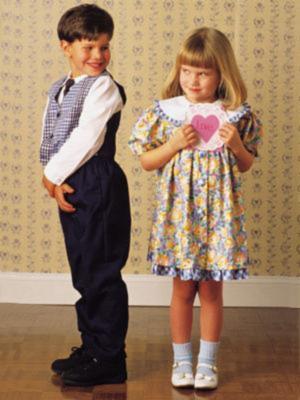 Презентацию разработал горпенюк С. В.
«Общение – главная роскошь жизни.
Будет ли человек обладать этой роскошью   или останется обделенным, зависит от него самого».       
       
 А. Сент-Экзюпери
1. «Проявляйте искренний интерес к другим людям».
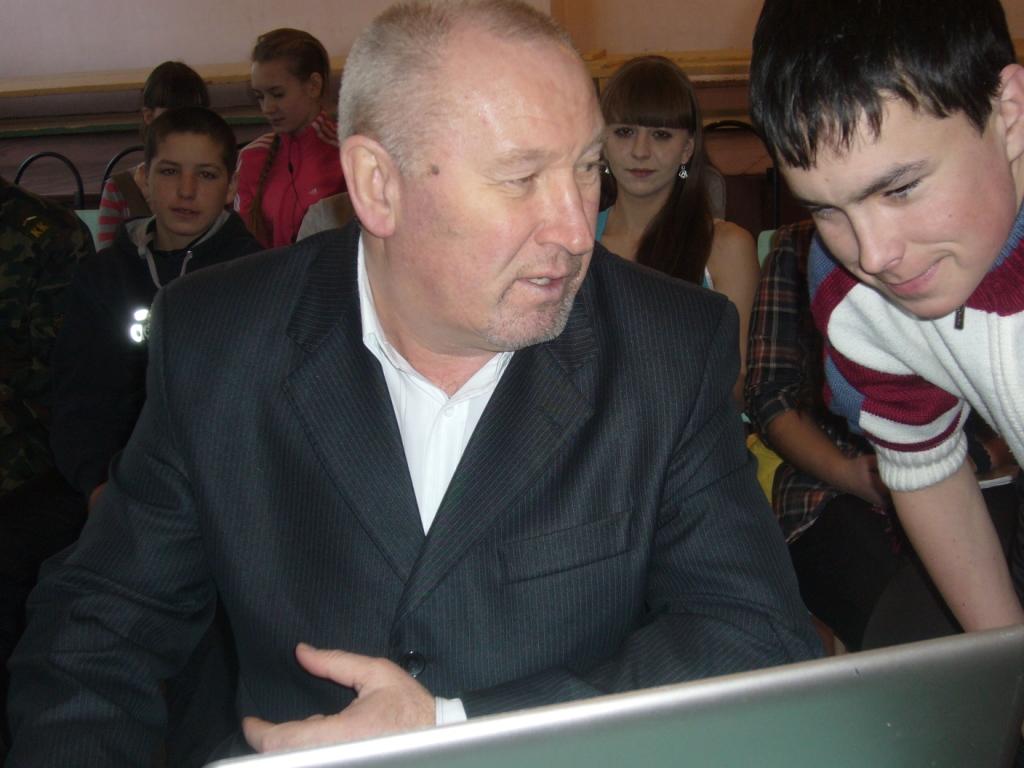 « Индивидуум, который не проявляет интерес к своим собратьям – людям, 
 переживает наибольшие трудности в жизни и причиняет наибольшие  несправедливости другим. Из среды подобных личностей происходя             неудачники и банкроты».   
                                                                       А.Адлер
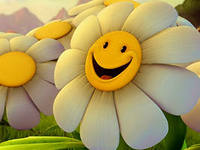 2. «Улыбайтесь!»
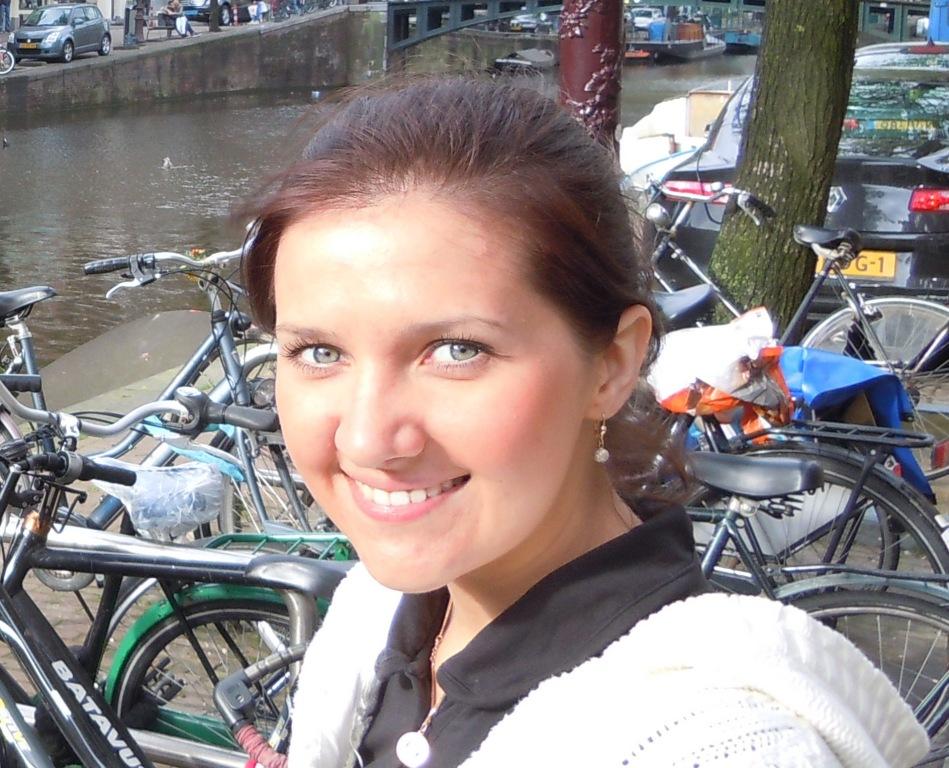 3. «Помните, что для человека звук его имени является самым сладким и   
самым   важным  звуком человеческой 
речи».
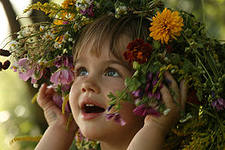 «…не существует никакой тайны, приносящей успех в деловых контактах… Исключительно внимание к говорящему с вами – вот что важно и нужно. Нет ничего, что было бы так лестно, как это».           

        Чарльз У.Элиот
4. «Будьте хорошим слушателем.    
    Поощряйте других  рассказывать   
    вам о себе».
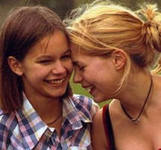 5. «Ведите разговор в кругу 
интересов вашего собеседника».
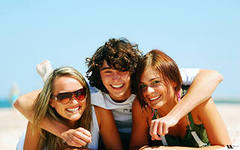 «…всегда  поступай  так,  чтобы  y  другого  создавалось впечатление своей значительности».
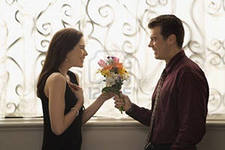 ЗОЛОТОЕ ПРАВИЛО:
"Поступайте c людьми так, как вы хотели бы, чтобы они поступали c вами".
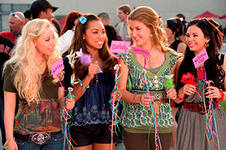 6. «Давайте людям почувствовать свою значительность и делайте это искренне».
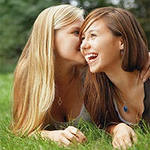 ШЕСТЬ СПОСОБОВ РАСПОЛОЖИТЬ 
ЛЮДЕЙ К СЕБЕ:
     Правило 1: Проявляйте искренний интерес к другим людям.
     Правило 2: Улыбайтесь!
     Правило 3: Помните, что для человека звук его  имени  является самым сладким и самым важным звуком человеческой  речи.
     Правило 4: Будьте хорошим слушателем. Поощряйте  других  рассказывать вам o себе.
     Правило 5: Ведите разговор в кругу интересов вашего собеседника.
     Правило 6: Давайте людям почувствовать их значительность – и  делайте это искренне.
Литература:
Дейл Карнеги  «Шесть способов располагать к себе людей».
Ссылки:
http://www.babyblog.ru
http://www.ramo4ka.ru
http://www.222.boti.ru
http://www.desktopwallpapers.ru
http://www.dayoflife.ru
http://www.inter-svadba.ru